EBMT Activity Survey
on HCT 2021694 Teams43,109 Patients47,412 Transplants 52 Countries
If you wish to reuse these slides for internal/external presentation,
please contact Helen Baldomero: helen.baldomero@usb.ch
EBMT Activity Survey in 2021: Patient and transplant numbers
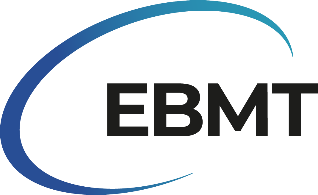 Allogeneic
HSCT
Autologous
HSCT
Indication
Total
1st allo/1st auto HSCT

Additional HSCT
	
	
TOTAL all transplants

Teams: 694      Countries reporting: 52
18,589

1,217


19,806
24,520

3,086


27,606
43,109

4,303


47,412
EBMT Activity Survey in 2021: Donor type and stem cell source: all transplants
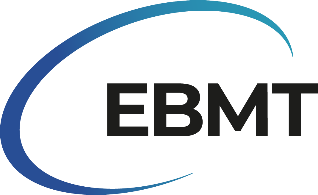 Donor type
BM
PBSC
Cord
Total
4256
3071
178
n.a
8910
16,415
27,545
32
n.a.
2
n.a.
291
325
0
5,510
3,785
236
22
10,253
19,806
27,606
HLA-id sibling
	Haplo-identical
	Other family
	Syngeneic
	Unrelated
	Allogeneic
	Autologous
1222
714
56
n.a.
1052
3044
61
Allogeneic
1st HSCT
Autologous
1st HSCT
Indication
Total
Myeloid (AML, CML, MDS/MPN)
Lymphoid (ALL, CLL, HL, NHL)
Plasma cell disorder
Solid tumor
Non-malignant disorders (all)
	bone marrow failure
	auto immune disease
Other
Total Patients
10,745
4858
269
52
2501
986
20
164
18,589
227
8754
13,375
1635
503
2
468
26
24,520
10,972
13,612
13,644
1687
3004
988
488
190
43,109
EBMT Activity Survey in 2021: Main indications
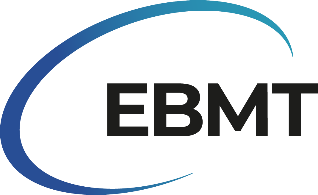 EBMT Activity Survey in 2021 Lymphoid neoplasia
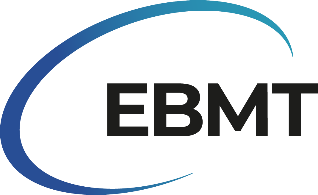 Allogeneic
1st Tx.
Autologous
1st Tx.
Indication
Total
13,170

474

2,705

7,463
PCD - Myeloma

PCD - Other

HD

NHL
233

36

410

1115
12,937

438

2,295

6,348
Allogeneic HCT in Europe 2021: 1st HCT
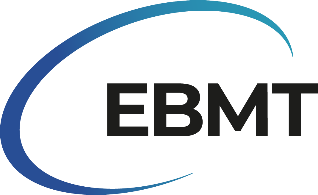 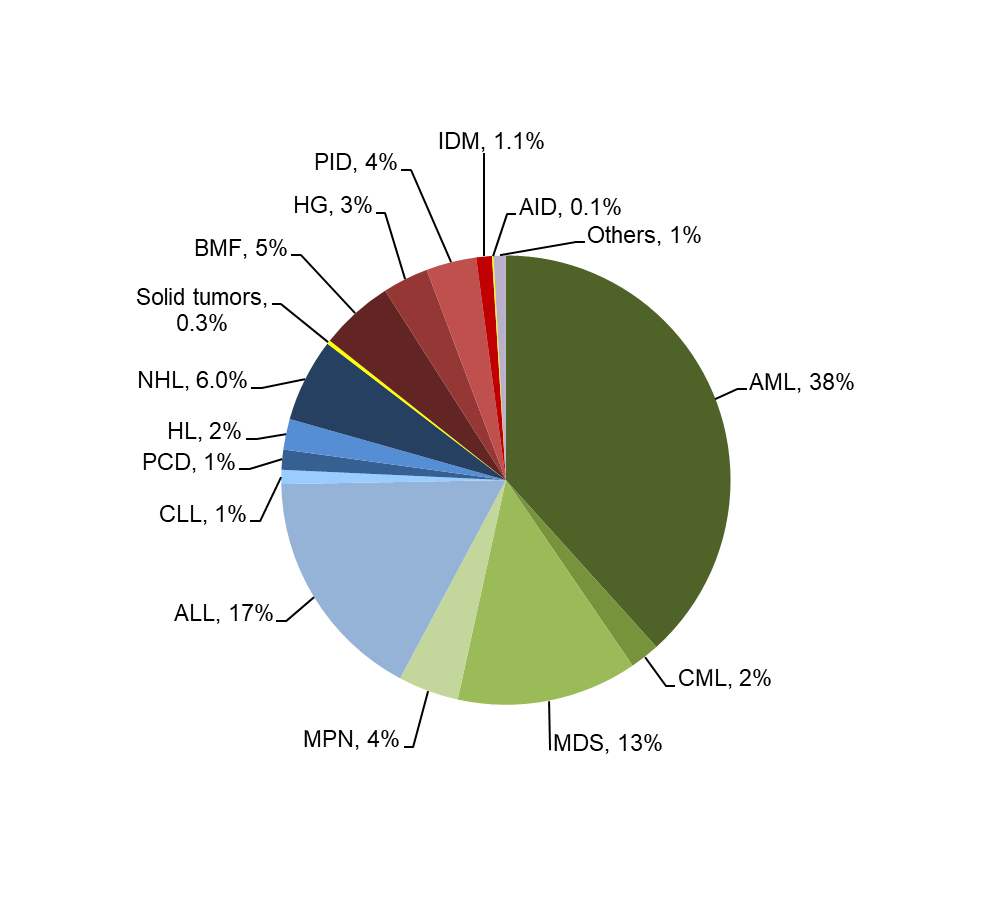 Passweg, Baldomero et al. Bone Marrow Transplant. 2023 Mar 6:1-12
Autologous HCT in Europe 2021: 1st HCT
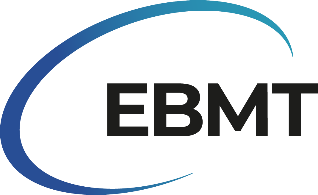 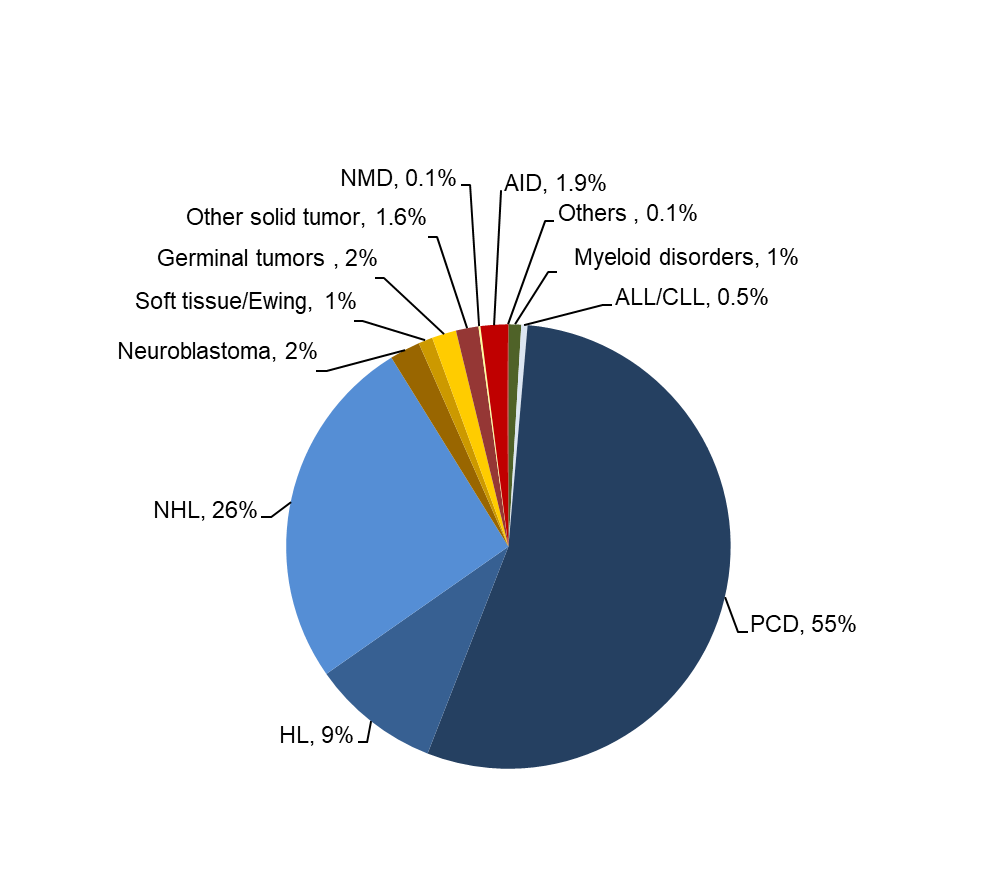 Passweg, Baldomero et al. Bone Marrow Transplant. 2023 Mar 6:1-12
HCT activity in Europe 1990-2021:allogeneic vs autologous HCT
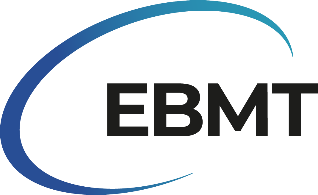 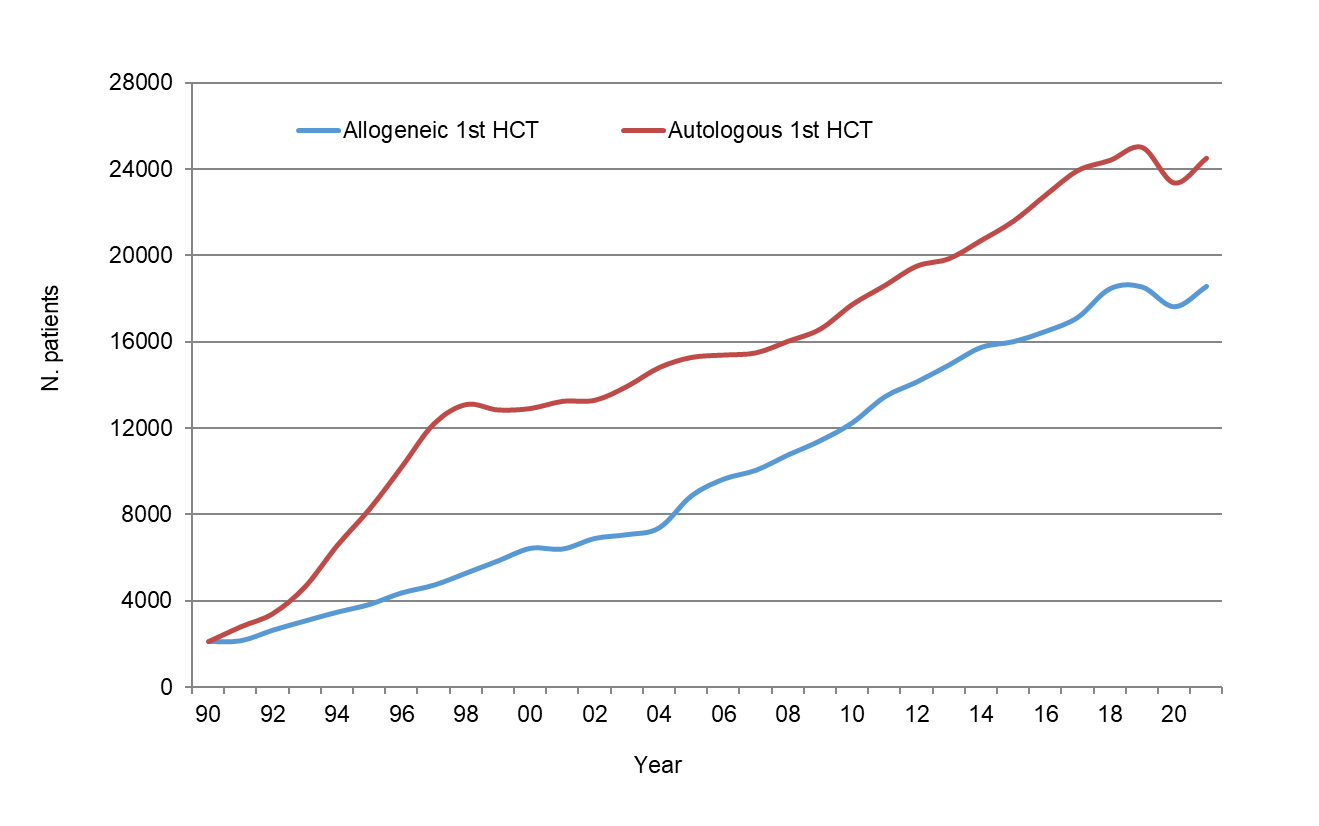 Passweg, Baldomero et al. Bone Marrow Transplant. 2023 Mar 6:1-12
HCT activity in Europe 1990-2021:donor origin: 1st HCT
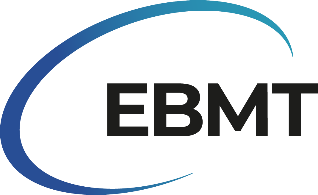 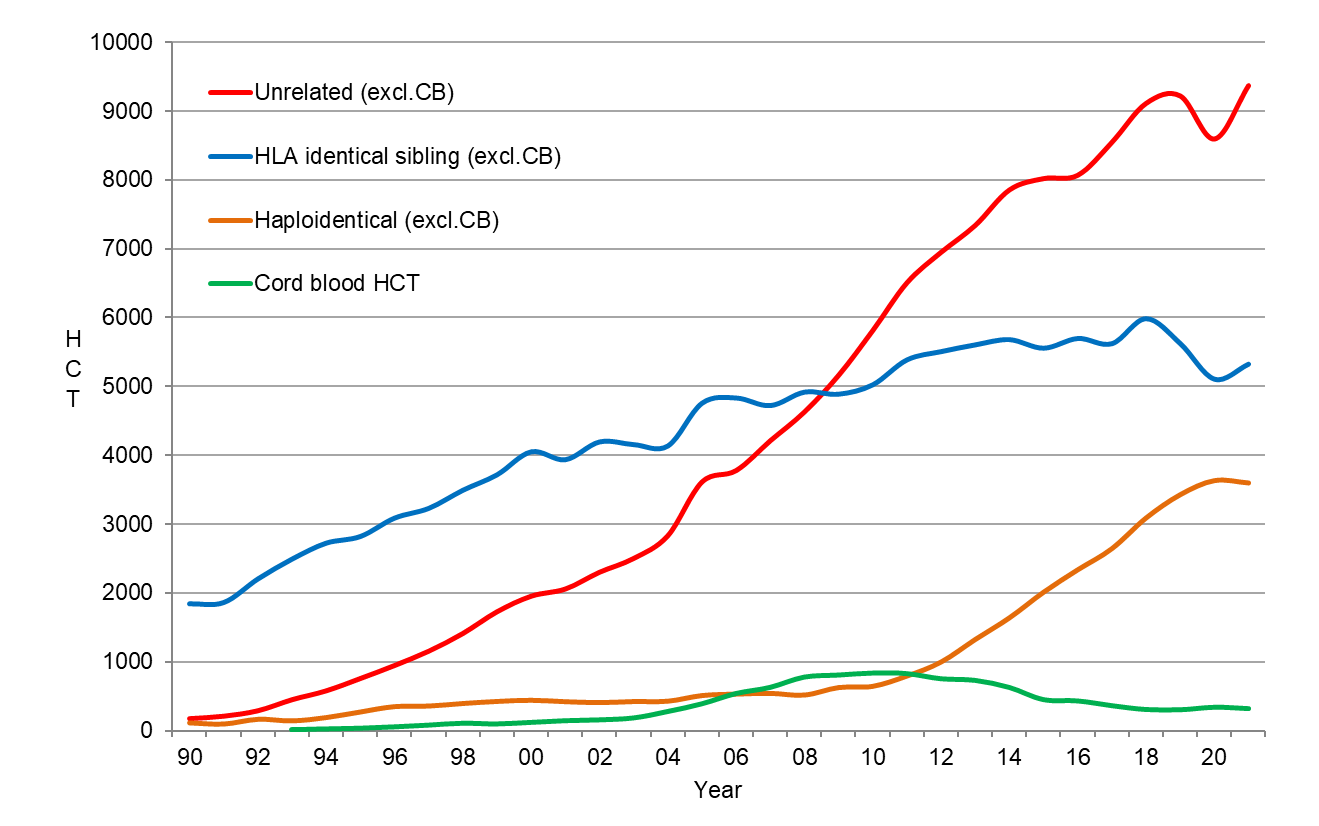 Passweg, Baldomero et al. Bone Marrow Transplant. 2023 Mar 6:1-12
HCT activity in Europe 1990-2021:cord blood HCT: all transplants
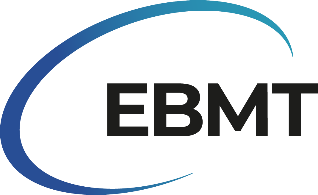 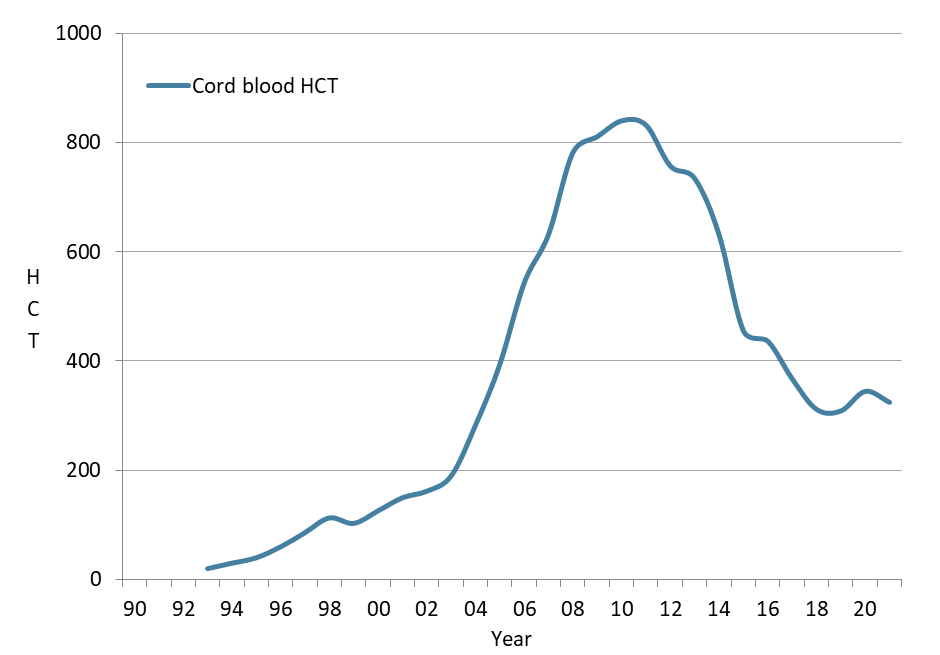 HCT activity in Europe 1990-2021:main indication: allogeneic HCT
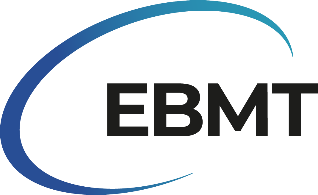 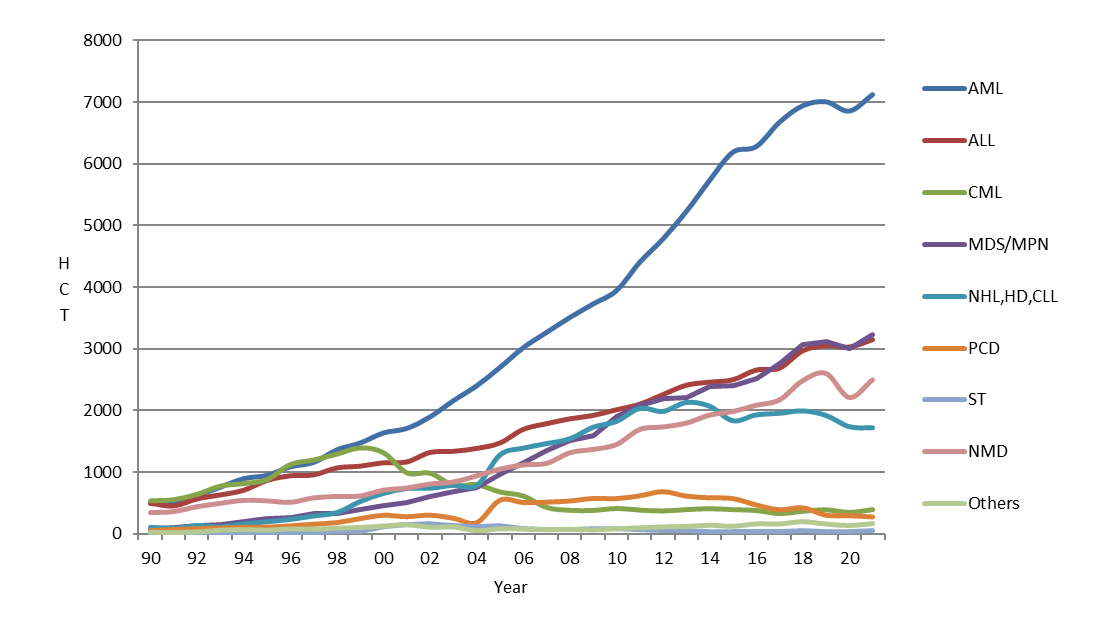 HCT activity in Europe 1990-2021:myeloid disorders: allogeneic HCT
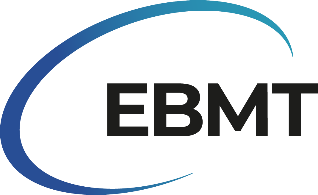 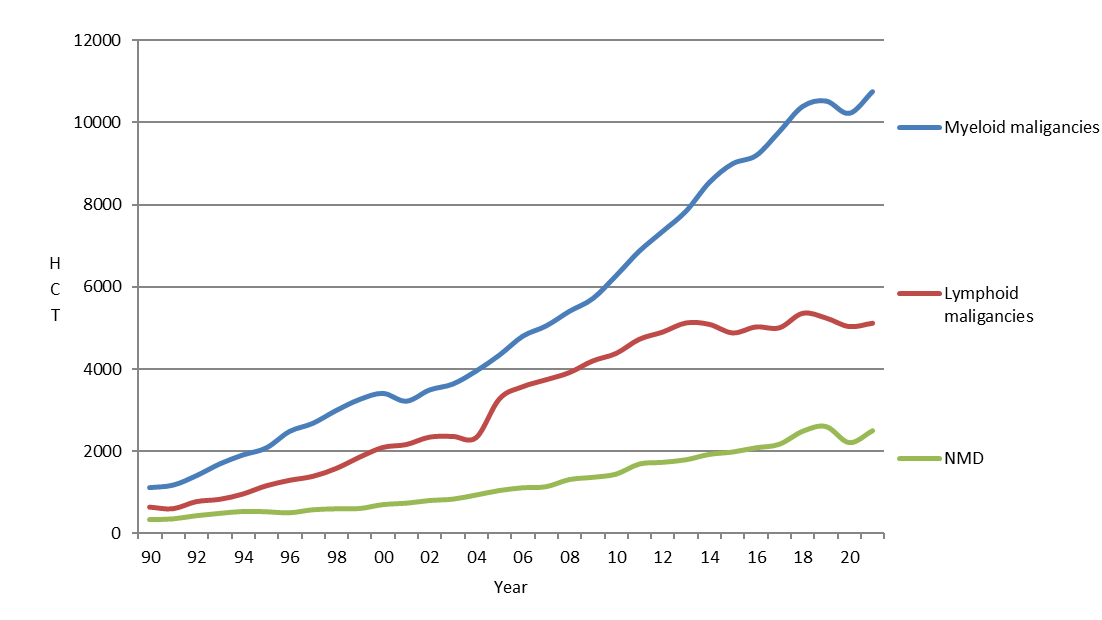 HCT activity in Europe 1990-2021:main indication: autologous HCT
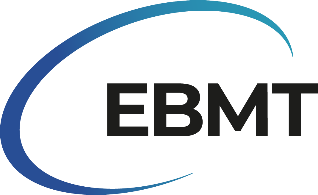 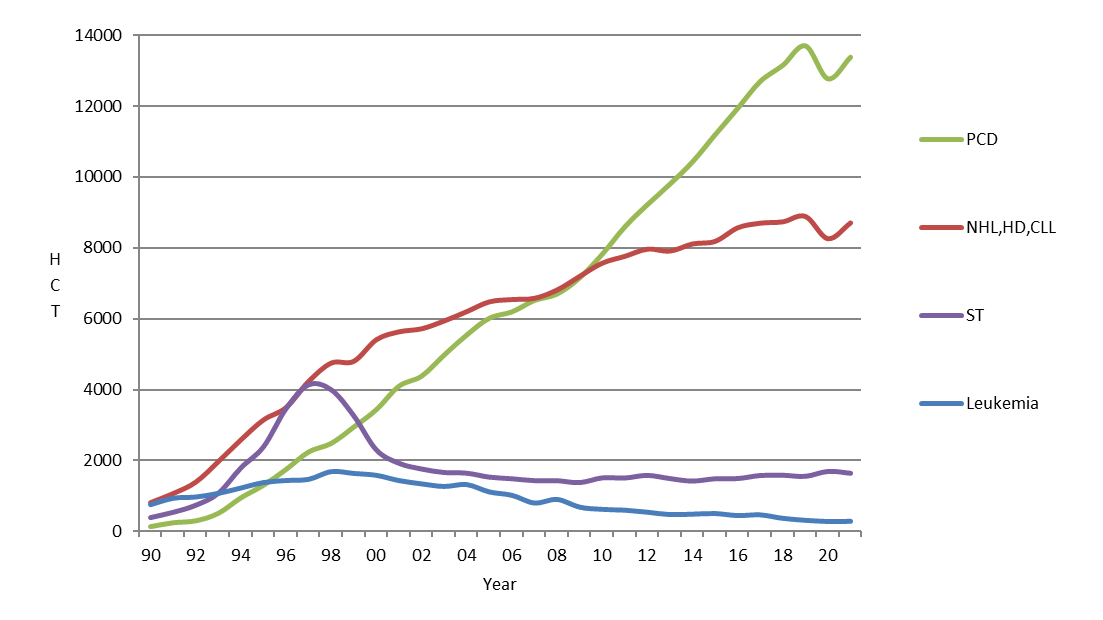 EBMT Activity Survey
on 
Cellular therapies
For internal use only.For any other use, please contact Helen Baldomero: helen.baldomero@usb.ch
Cellular therapies in Europe 2021
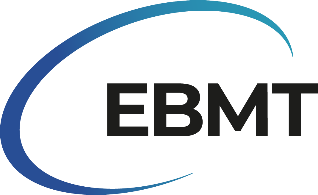 Passweg, Baldomero et al. Bone Marrow Transplant. 2023 Mar 6:1-12
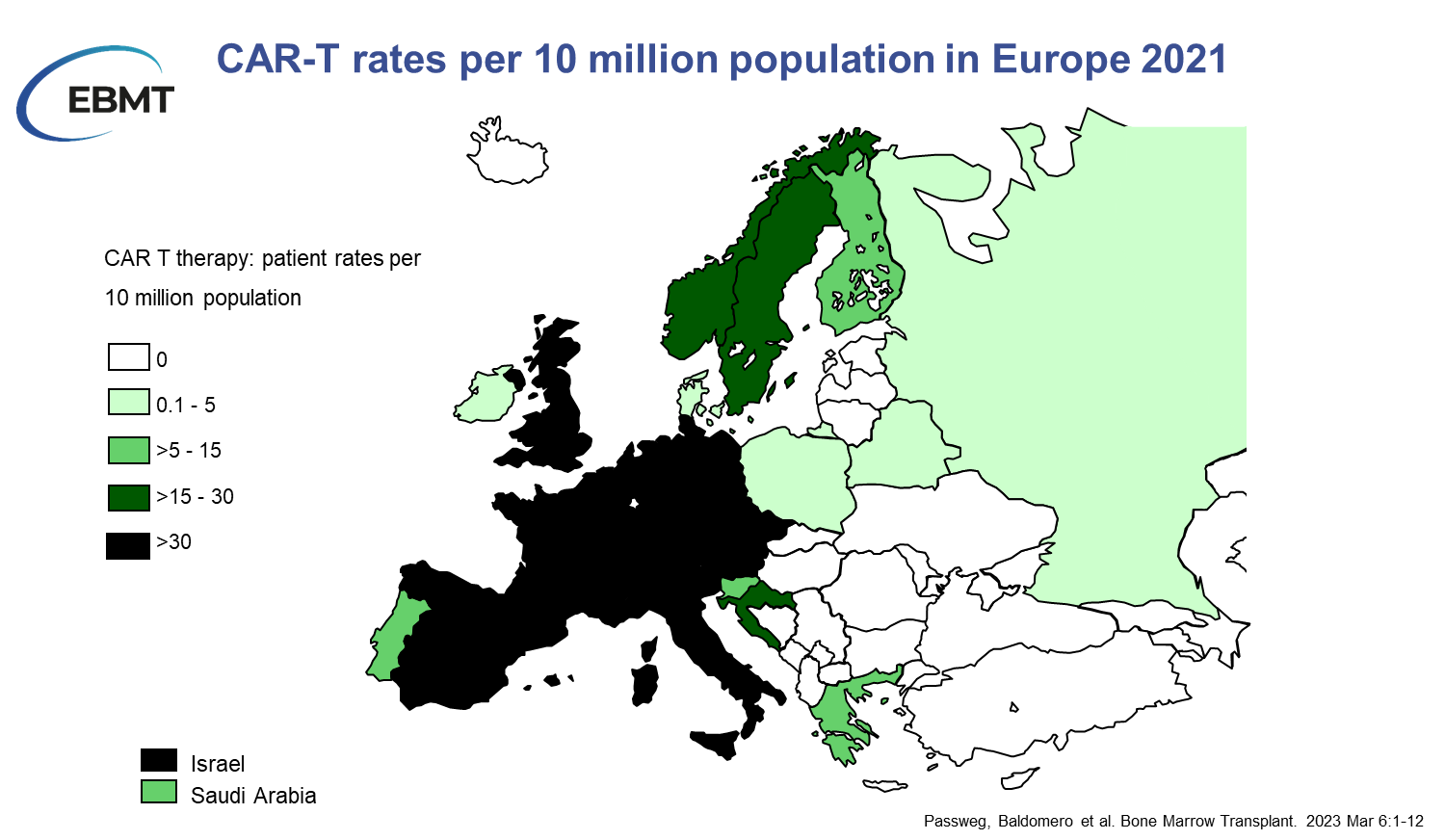